Technical Advisory Panel Meeting
October 5, 2023
1
Welcome & Introductions
Welcome from CDE  
The purpose of the TAP is to provide non‐binding technical recommendations to CDE regarding the Colorado Growth Model, state accountability, and other topics as needed.  
Meeting Logistics:  
Non‐members, please add your Name/Affiliation to the chat box. 
Everyone please mute your sound. 
We ask all non‐TAP members to hold any comments until the end of the meeting.  We do this to ensure we have sufficient time to address all meeting agenda items.
Introductions with Ryan Marks, TAP Chair
2
Agenda for Today
Welcome and Introductions
Information Item
Accountability Updates – Lisa Medler
Information Item
New Higher Bar Sub Indicators – Marie Huchton
Information Item
On-Track Growth Indicators – Marie Huchton
Feedback Item
Wrap-Up
3
Accountability UpdatesInformation ItemLisa Medler
4
Current State Accountability
5
Overarching Accountability Timeline
1241 Task Force Begins*
2023 Frameworks Released
Fall 2023
Winter 2024
2023 Supplemental Framework Report
Interim Report Due
Spring 2024
2024 Framework with New Measures for Points
Final Report Due
Fall 2024
* Per HB23-1241
6
2023 State Accountability Timeline
Timeline for Upcoming Accountability Discussions with the State Board of Education
Task Force Updates
9
H.B. 23-1241:  Accountability, Accreditation, Student Performance, and Resource Inequity Task Force
Link to Bill:  https://leg.colorado.gov/bills/hb23-1241
Purpose:  Creates a representative task force of 26-members that studies academic opportunities, inequities, promising practices in schools, and improvements to the accountability and accreditation system.
Task Force Website: https://www.cde.state.co.us/accountability/accountability-task-force
Builds upon:  Accountability Audit and the Local Accountability System Grant
Timeline:
July 1, 2023:  Task force members appointed
August 15, 2023:  Department contracted with a facilitator
August 24, 2023:  Convened first meeting
March 1, 2024:  Interim report
November 15, 2024:  Final report reflecting findings and recommendations to the education committees of the house of representatives and senate, the governor, the state board, the commissioner of education and the department.
10
H.B. 22-1215:  Study Of Expanding Extended High School Programs
Link to Bill:  https://leg.colorado.gov/bills/hb22-1215 
Purpose: Develop and recommend policies, laws and rules to support the equitable and sustainable expansion and alignment of programs that integrate secondary, postsecondary and work-based learning opportunities in every region of the state.
Task Force Website: https://www.cde.state.co.us/postsecondary/secondary_postsecondary_and_work-based_learning_integration_task_force 
Timeline:
July 2022: Convened first meeting
December 1, 2022:  Interim report
December 1, 2023:  Final report reflecting findings and recommendations to the governor, the Education Leadership Council, the State Board of Education, the Colorado Commission on Higher Education, and the Education Committees of the Senate and the House of Representatives, or any successor committees.
11
New Higher Bar Sub Indicators  Information ItemMarie Huchton
12
Two New PWR Sub-Indicators
S.B. 17-272- Higher Bar for ELA & Math
Higher achievement levels in ELA and Math, as defined by the State Board, on certain graduation guidelines measures 
(Accuplacer, ACT, ACT Work Keys, AP, ASVAB, Concurrent Enrollment, IB, SAT).

H.B. 18-1019- Higher Bar for Other Courses
Successful completion of AP, IB, and/or Concurrent Enrollment for non-ELA and non-Math courses.
AP examination score of 3 or higher
IB examination score of 4 or higher
CE course grade of B or higher
13
PWR Sub-Indicator Calculation Methodology
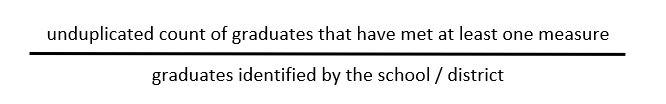 14
[Speaker Notes: Ensures that concurrent enrollment data collected via graduation guidelines includes all students who met the requirement at any time during high school will be counted as a success]
Data Build for Higher Bar and Non-ELA/Math Metrics
Advanced Placement Exams
Aggregated student level file. Contains 1 student record from each contributing file that provides “best-of” outcome for that data stream.
International Baccalaureate Exams
Unique by Student ID. Includes “best-of” numerator value from all available files for Higher Bar metric and Non-ELA/Math metric
Concurrent Enrollment from CDHE
Grad Guidelines Collection
Matriculation File to establish denominator
CO SAT
15
Current PWR Indicator Points
Only available for high schools and districts
Contributes 30% of the points in determining overall high school or district plan types
Currently consists of five sub-indicators:
SAT Evidence-Based Reading/Writing
SAT Math
Dropout Rates
Matriculation Rates
Graduation Rates
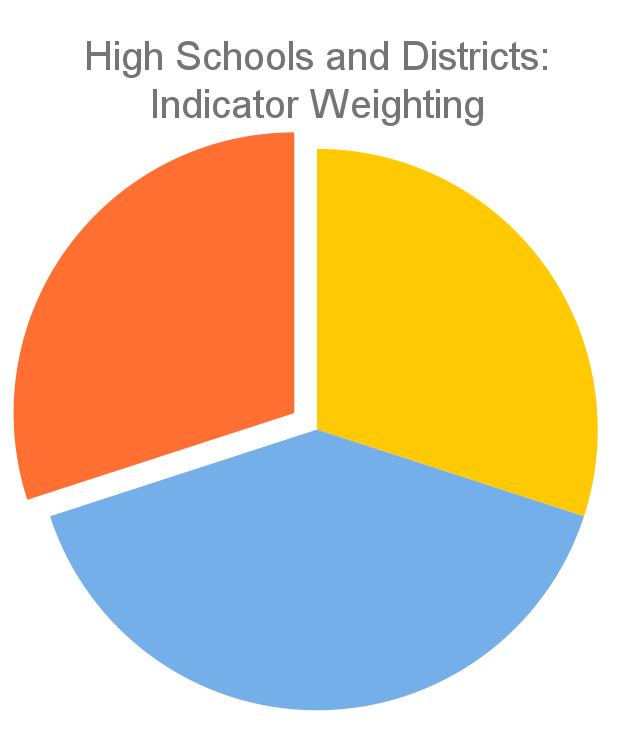 PWR 30%
Achievement 
30%
Growth 
40%
16
August TAP Meeting - 
Recommendation to the State Board of Education
At the August TAP Meeting, TAP members finalized the following statement for the board:
“The proposed higher bar data are highly complex and incorporate data from multiple sources coming from outside CDE including self-reported data from schools and districts. As a result, these data are not of the same quality as most other data used in the performance frameworks. Additionally, there are built-in inconsistencies in how some of the data is coded and it will be labor-intensive to gather and maintain these data. Finally, because of these challenges with the data, it is likely that the measure will not be as accessible and transparent to many users as are other measures on the current performance framework.  Moreover, CDE research shows that these higher bar measures will be highly correlated with other PWR measures and therefore will not result in further differentiating performance between schools and districts on the PWR indicator.  At the same time, the addition of these measures may reduce the ease with which these frameworks can be understood or explained to schools and communities.  Based on these concerns and others around data quality and equity of impacts, and in alignment with the statute that states that these accountability measures must be ‘fair, balanced, objective, and transparent’ [C.R.S. 22-11-102 (2)(e)], it is the professional and technical opinion of the Technical Advisory Panel (TAP) that the available data needed to calculate these new measures does not meet the statutory requirements and, therefore, should not be included in the school and district performance frameworks at this time.”
17
Update - September 14 Board Meeting
Link to the recording: https://www.cde.state.co.us/cdeboard/watchlive, presentation begins 1 minutes & 30 seconds into the 9/14 meeting
18
Break
(10 minutes)
19
On-Track Growth Indicator  Feedback ItemMarie Huchton
20
On-Track Growth | Overview
Colorado’s educational accountability law requires a metric that determines whether a student is making enough growth to reach a target level of achievement within a given timeframe. This measure has not been included in frameworks since 2015, when it was referred to as adequate growth.
In 2019, the State Board of Education voted to adopt the following methodology for On-Track Growth for grades 3-8:
Catch Up: Whether students scoring below grade level are catching up to grade-level expectations within two years.
Keep Up: Whether students who are already meeting grade-level expectations are maintaining their performance for two years.
A methodology still needs to be determined for high schools and districts. Conversations with the board about this occurred during the September 14th board meeting and will continue this fall.
21
Elementary/Middle School
On-Track Growth
22
Approved Indicator Weightings for Elementary & Middle School
Points Eligible for On-Track Growth will be the same as for the Achievement and Growth metrics. (All Disaggregated groups combined = ½ All Students group weight)
ELP On-Track measures will move into On-Track Growth indicator.  
State board approved  revised indicator weightings for elementary & middle schools (see graphic)
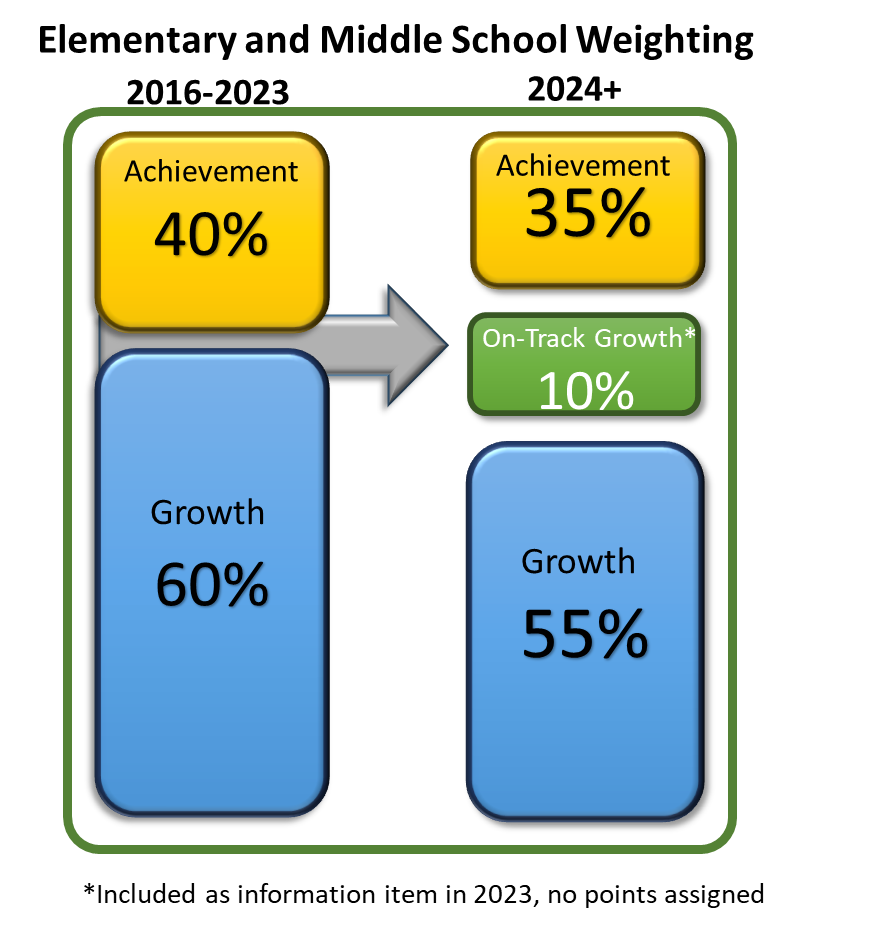 23
2023 On-Track Growth Targets- Elementary
2023 CMAS ELA
2023 CMAS MATH
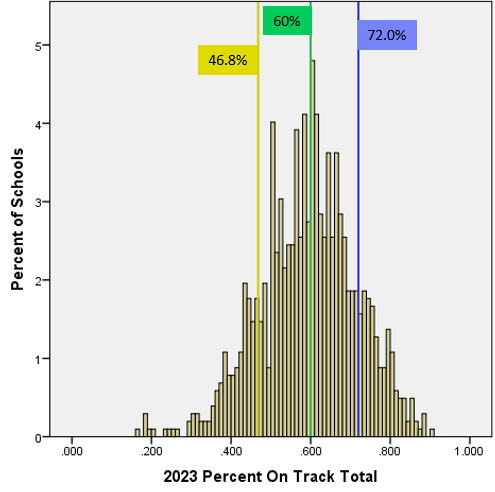 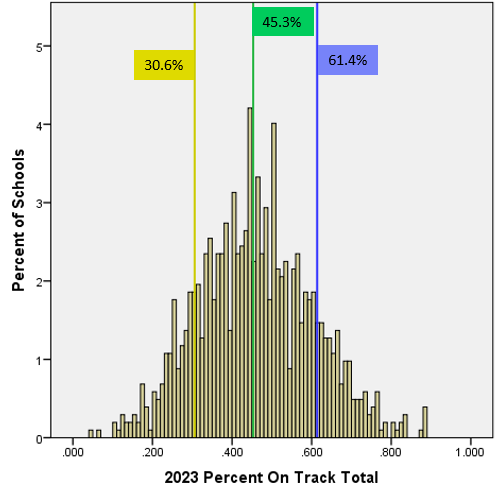 24
2023 On-Track Growth Targets- Middle School
2023 CMAS ELA
2023 CMAS MATH
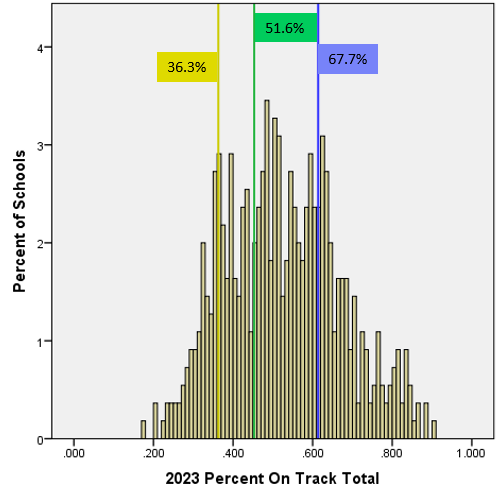 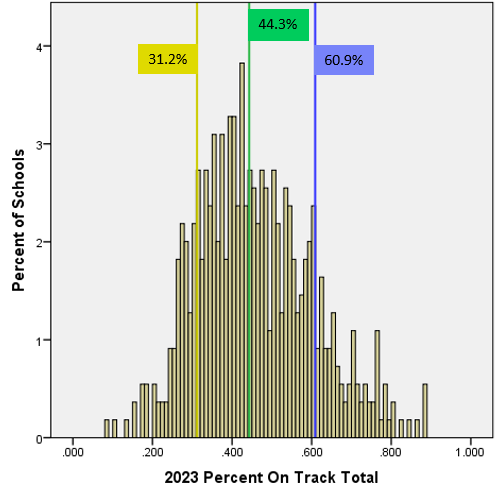 25
On-Track Growth Impact Data- Elementary Only
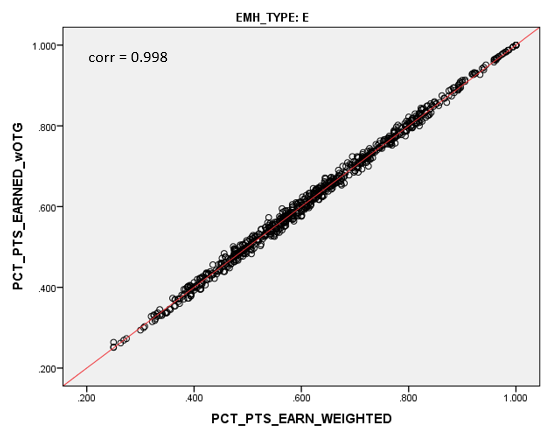 26
On-Track Growth Impact Data- Middle School Only
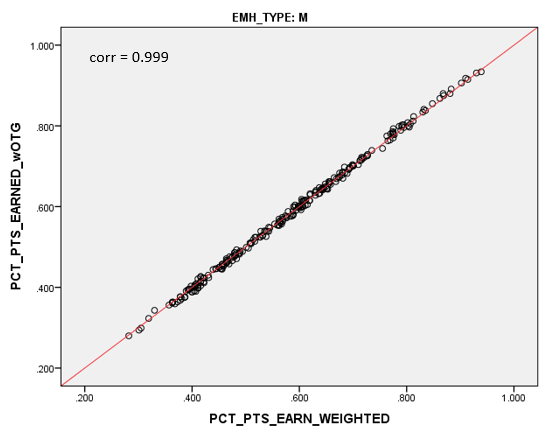 27
On-Track Growth Impact Data- Elementary & Middle Combined
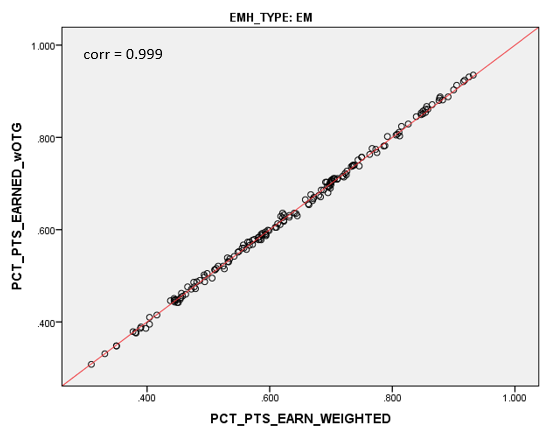 28
On-Track Growth Impact Data- E, M, & EM
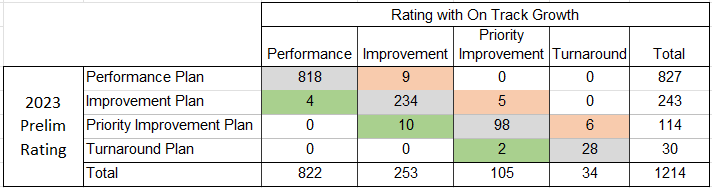 Results in minimal changes to school-level framework ratings.
Note that this count includes Elementary, Middle, and EM schools (excludes school serving high school grades).
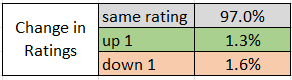 29
On-Track Growth Impact Data- Elementary
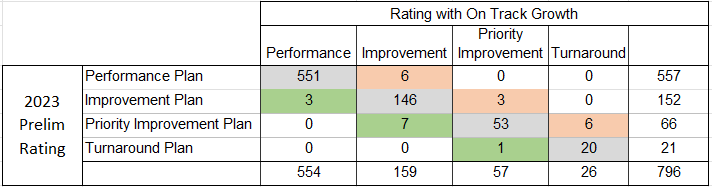 Results in minimal changes to school-level framework ratings.
Note that this count includes only Elementary schools.
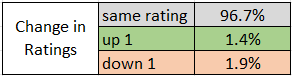 30
On-Track Growth Impact Data- Middle
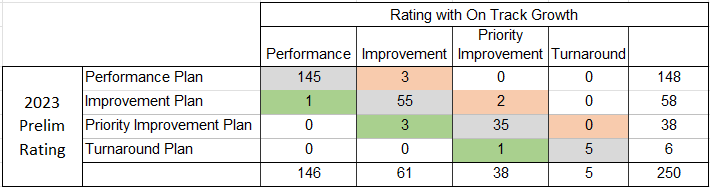 Results in minimal changes to school-level framework ratings.
Note that this count includes only Elementary schools.
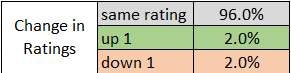 31
High School/District
On-Track Growth
32
High School/District On-Track Growth Considerations
Limitations in analyses presented in March TAP meeting: 
Differences in proficiency expectations and number of levels for CMAS v. PSAT
Lower participation than usual in 2021 (58% g8 Math, 73% g9 and 10 PSAT) with over-representation of higher achieving students
Student progress and projections were baselined against a composite academic peer group with scores from 2017, 2018, and 2019
2018 was the first-year grade 9 PSAT was administered, so baseline projections for grade 9 Math were not available
PSAT/SAT has been confirmed as the vendor for Colorado’s high school assessments starting in spring 2024
33
Considerations for the 2024 Digital SAT
Presentation from CDE’s Assessment Unit with additional detail on the transition to digital PSAT/SAT test administration.
34
Prior TAP Recommendations
At the May TAP meeting:

For high schools and districts, TAP recommended delaying the On-Track Growth measure to gather more information about changes to the digital version of the PSAT/SAT.

For elementary/middle schools, TAP recommended sharing the On-Track Growth data to districts or in spreadsheets but not using the measure for accountability purposes until there is a better plan for On-Track Growth for high schools and districts.
35
High School & District Indicator Weightings
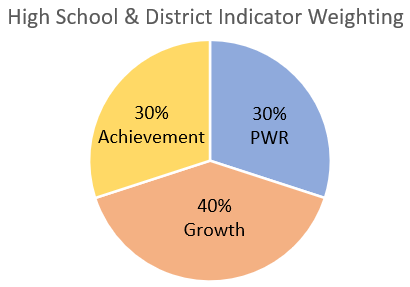 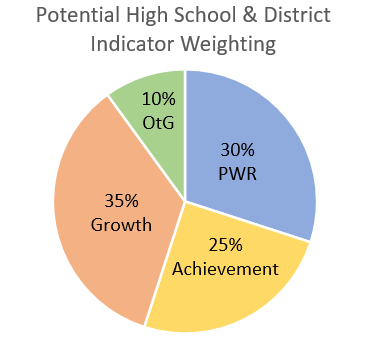 Current weightings
Would need to investigate and get SBE approval for any revised weightings before adding On-Track to framework
36
On-Track Growth Impact Data- Elementary, Middle, High Combined
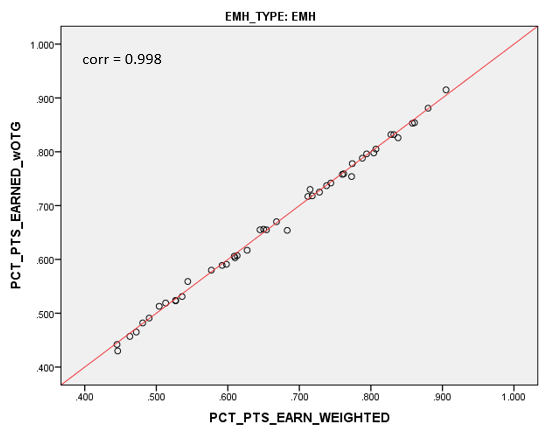 37
On-Track Growth Impact Data- Middle & High Combined
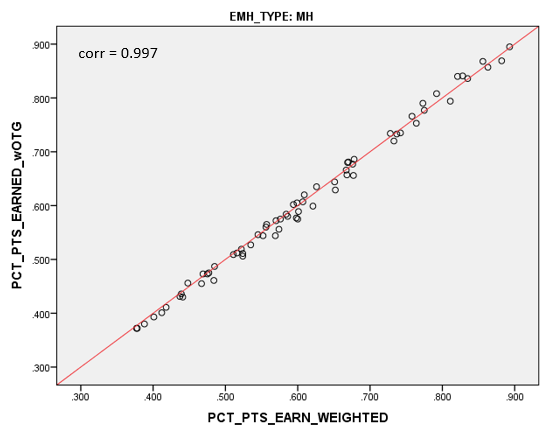 38
On-Track Growth Impact Data- MH & EMH
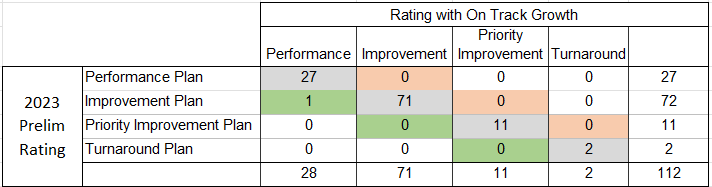 Results in minimal changes to school-level framework ratings.
Note that this count includes MH and EMH schools.
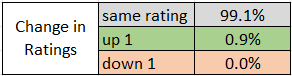 39
On-Track Growth Impact Data- Districts
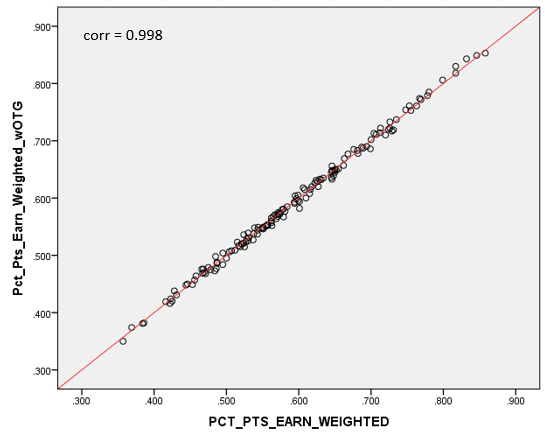 40
On-Track Growth Impact Data- Districts
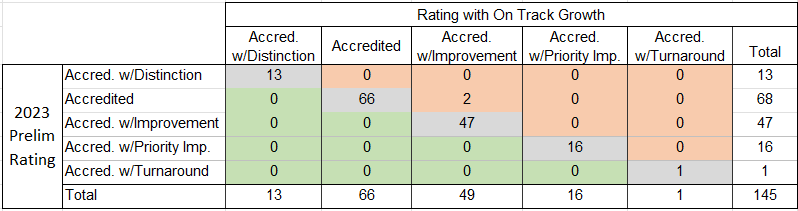 Results in minimal changes to district-level framework ratings.
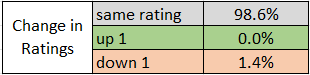 41
Limitations to Impact Analysis
Presented outcomes do not move the points for ELP On Track Growth into the new On Track Growth outcome.
Potential issue: ELP On Track as part of the heavily weighted growth indicator is currently worth about 4.3% of E and M total framework points and 2.9% for districts and schools serving high school grades. 
If ELP On Track was incorporated into new On Track indicator at the current 2-point level, it would be worth 0.8% of total framework points for all schools and districts. 
What approach (if any) would make the most sense?
42
TAP Recommendation
If the State Board wants to move forward with implementing Elementary and Middle School On Track Growth for 2024, does the TAP recommend applying 10% of the total points in the district performance framework calculations to On Track Growth and decrease Achievement to 25% and Growth to 35%?

Or should CDE re-run these analyses with other weight options? and/or with ELP On Track included?
43
Public Comments and Meeting Close
44
Technical Advisory Panel
Meeting Summary
Suggested future analysis
TAP recommendations from this meeting

Public Comment

Close Meeting
Next Scheduled Meeting: November 16, 1-4pm
45